National Policy Direction Update
Strategy and Policy Committee
18 February 2020
RMA: Planning hierarchy
National Policy Statement for Indigenous Biodiversity (NPSIB)
The main objective of the proposed NPSIB is to maintain indigenous biodiversity under the RMA 

A fundamental concept of this NPS is Hutia Te Rito - an overarching framework to achieve integrated and holistic wellbeing of indigenous biodiversity

The NPSIB specifically acknowledges the role that Māori have as kaitiaki in all aspects of indigenous biodiversity management

The proposed NPS requires councils to identify areas of significant vegetation and habitats of indigenous fauna, and to manage their protection through RMA plan and consent processes.
BOPRC Draft Submission
The overall aim should be to enhance indigenous biodiversity 

The NPSIB requires additional policy development that will have implications for tangata whenua and the regional community. 

For example: 

further identification of significant vegetation and habitats of indigenous fauna 
changes to the Regional Policy Statement and district plans 
development of a Regional Biodiversity Strategy. 

Relationship with other NPSs and practical guidance to implement the NPSIB is required 

The first priority of this NPSIB should be to protect remaining indigenous biodiversity
Since the submission was written…
Staff have met with MfE, DoC and TA colleagues – Councils are aligned in thinking
Possible additions to BOPRC submission to support TA positions

NPS has aspirational components that are open to interpretation and variation. 
Better definitions required. Eg. former / degraded wetlands, important connectivity or buffering functions
Scale of indigenous biodiversity of NPS more clearly defined. Eg. are insects included? 
Some NPS requirements are outside Council’s knowledge base
Process from here…
Staff will finalise submission following this meeting

Submissions close 14 March 2020

MfE hoping to gazette NPS by mid 2020

Staged implementation timeframes that Regional Council would have to meet.
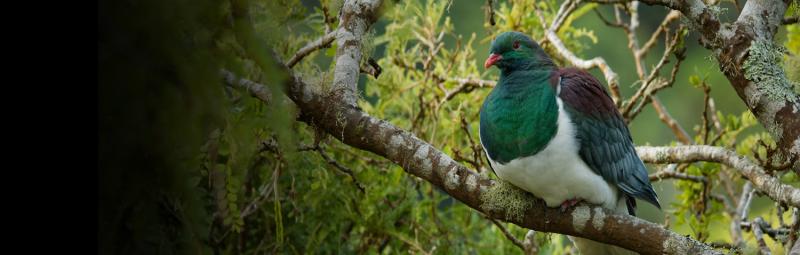 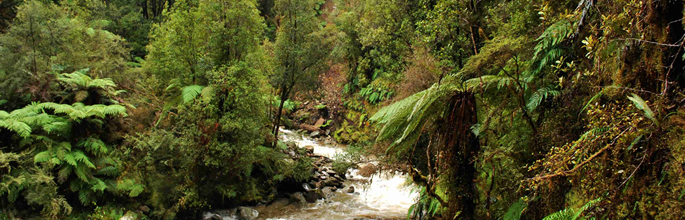